Václav Marek(1908–1994)
Michal Kovář, odd. finských studií ÚGS
Sadská, střední Polabí, nadmořská výška 190 m
Hattfjelldal, Susendalen, Tiplingan
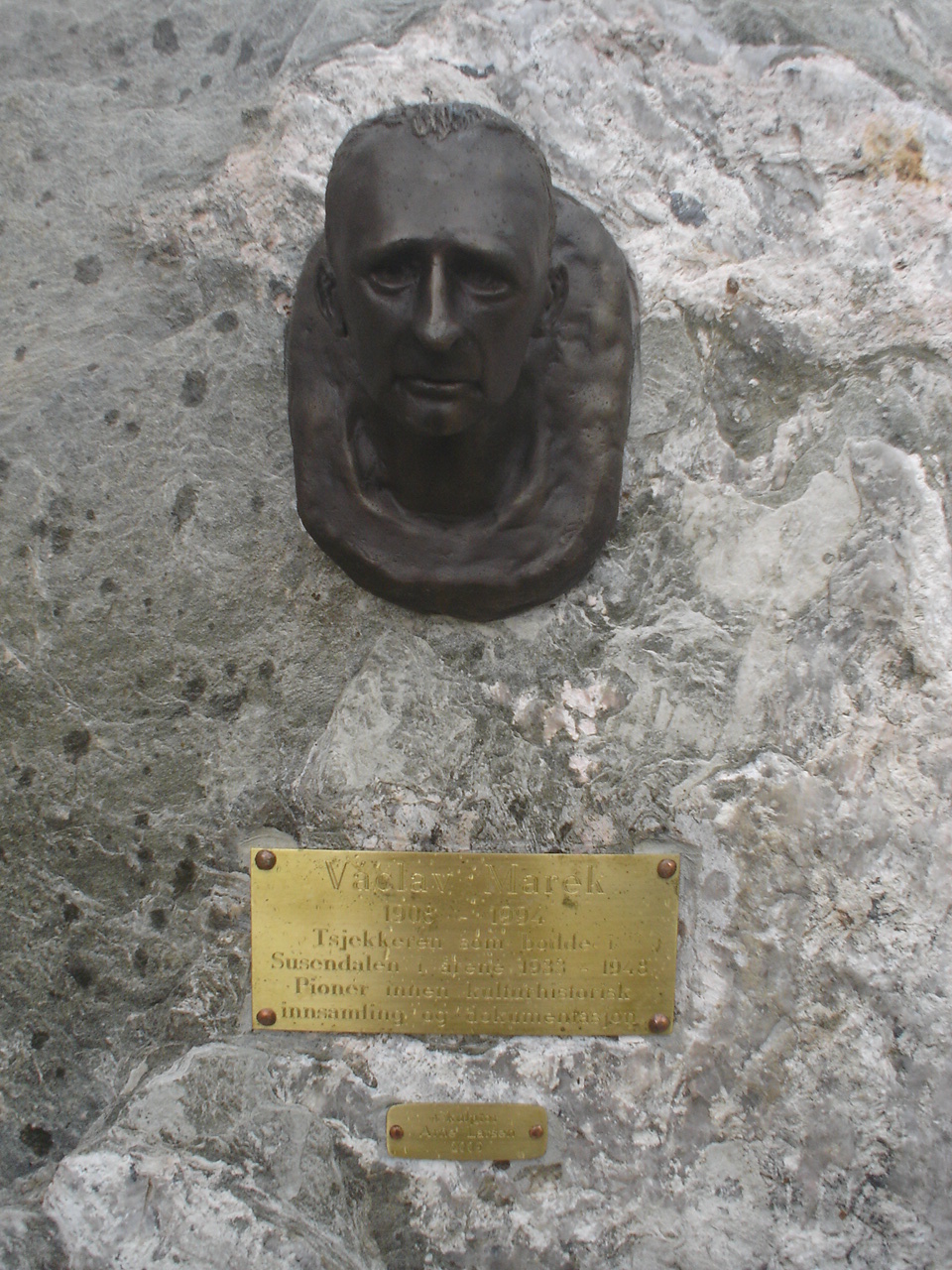